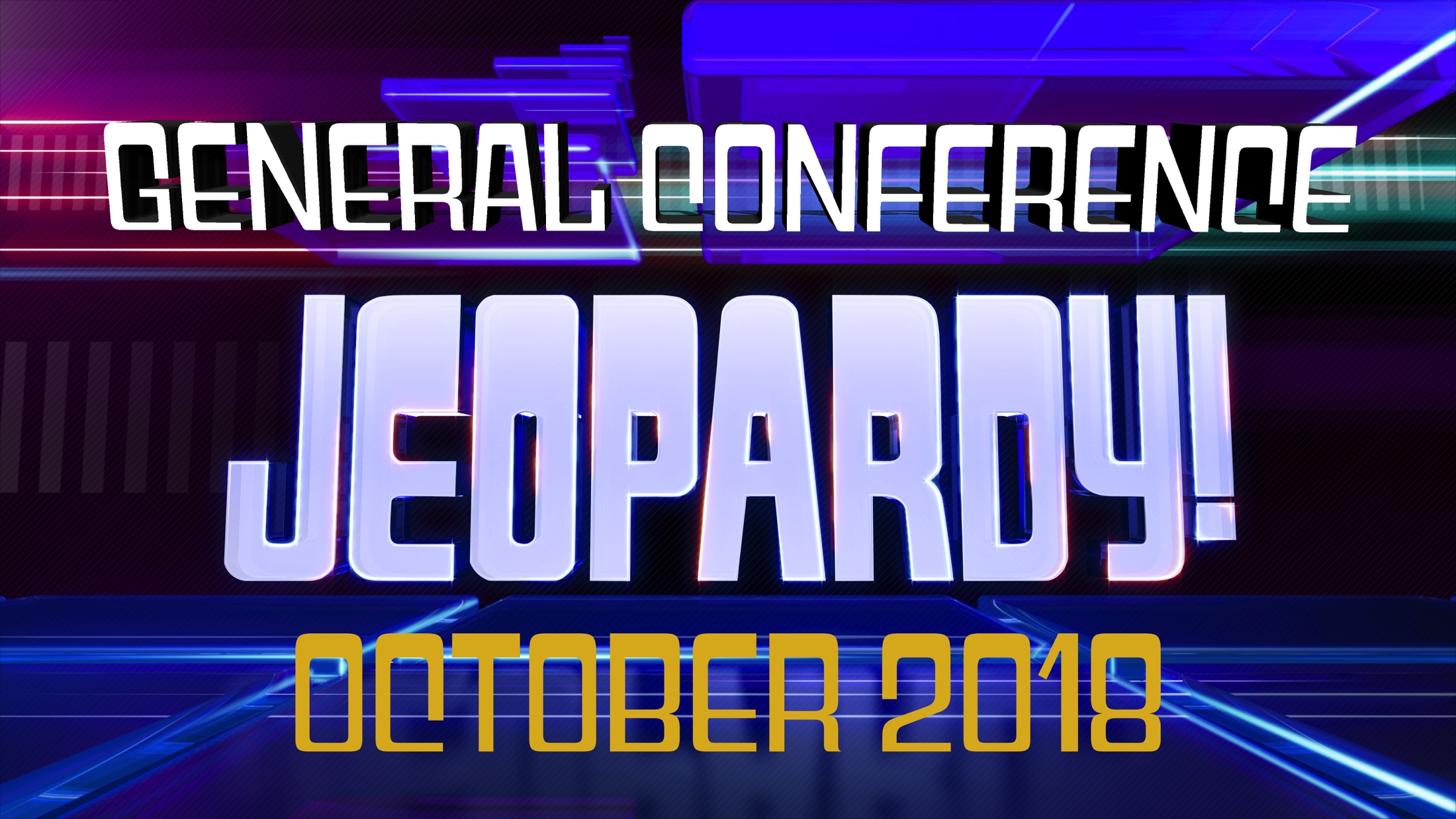 What
Should
We Do
Doctrinal
Mastery
Words of
Wisdom
Stories
Told
Prophets &
Apostles
Round 2
Final Jeopardy
$100
$100
$100
$100
$100
$200
$200
$200
$200
$200
$300
$300
$300
$300
$300
$400
$400
$400
$400
$400
$500
$500
$500
$500
$500
$100
Elder Ronald A. Rasband reminded us that fear is not new. What scripture from the Doctrine and Covenants did he quote? Be the first to find it in your scriptures!
$100
Doctrine & Covenants 6:36 “Look unto me in every thought. Doubt not; fear not.”
$200
Elder Dallin H. Oaks spoke about understanding eternal truths taught in the plan of salvation. He quoted part of this scripture, “seek learning, even by study and also by faith.” Be the first to find it in your scriptures!
$200
Doctrine & Covenants 88:118
$300
In speaking of the commandment for us to forgive all men Elder Jeffrey R. Holland quoted part of this doctrinal mastery scripture. Be the first to find it!
$300
Doctrine & Covenants 69:9-11
$400
President Henry B. Eyring quoted part of this doctrinal mastery scripture when he said, “whether by my own voice or by the voice of my servants, it is the same.” Be the first to find the scripture!
$400
Doctrine & Covenants 1:37-38
$500
Elder Ulisses Soares quoted this doctrinal mastery scripture about the worth of souls. Be the first to find the scripture!
$500
Doctrine & Covenants 18:10-11
$100
Elder Steven R. Bangerter said, "Consistent, wholesome family _________ that include prayer, scripture reading, family home evening and attendance at Church meetings, though seemingly small and simple, create a culture of love, respect, unity and security." Fill in the blank
$100
Traditions
$200
Elder David A. Bednar compared “gathering together in one all things in Christ”
to what everyday object which obtains its strength from many intertwined individual strands?
$200
Rope
$300
President Dallin H. Oaks taught this doctrine, “______ is eternal. Before we were born on this earth, we all lived as male and female spirits in the presence of God.” Fill in the blank.
$300
Gender
Daily
Double
$400
When speaking about the sacramental prayers President Henry B. Eyring taught, “Each time we say the word ____ when that prayer is offered on our behalf, we pledge that by partaking of the bread we are willing to take upon us the holy name of Jesus Christ, always remember Him, and keep His commandments.” Fill in the blank.
$400
Amen
$500
Elder Matthew L. Carpenter said, “[Heavenly Father] knows our weaknesses and the propensities and temptations we struggle with. During mortality we are tested to see if we will choose ____ over ____.” 
Fill in the blanks.
$500
Good, Evil
$100
Elder M. Joseph Brough told the story of his stake president, Bruce M. Cook, who learned a lesson on forgiveness. Tell the story.
$100
During the 1970s Brother Cook and others started a business that ended up failing. Investors filed a lawsuit against them to recover losses. The attorney for the investors was a counselor in Brother Cook’s family ward’s bishopric. Brother Cook developed real animosity toward him and considered the attorney his enemy. After five years of legal battles Brother Cook lost everything including his home. In 2002 Brother Cook was called as the new stake president of his stake. His wife suggested he call this attorney as one of his counselors. As she spoke the spirit confirmed to Brother Cook that this attorney should be his counselor. When Brother Cook spoke the name of the man he had considered his enemy the anger, animosity, and hate he had harbored disappeared. In that moment Brother Cook learned of the peace that comes with forgiveness through the atonement of Christ.
$200
Years ago President Henry B. Eyring was first counselor to a district president in the eastern United States. More than once as they were driving to visit branches in the church the district president would say to him, “Hal, when we meet someone . . .” What counsel did the district president give President Eyring?
$200
Treat them as if they were in serious trouble.  And you will be right more than half the time.
$300
Elder Robert C. Gay told about giving his sister, who had had many trials in her life, a blessing before she passed away. Through the spirit Elder Gay was made acutely aware of his sister’s goodness. Heavenly Father helped him see her as He saw her. During that final evening with her he felt Heavenl Father was asking him, “Can’t you see that everyone around you is a ______ _____?” Fill in the blank
$300
Sacred being
$400
A few months into his mission, Elder Matthew L. Carpenter’s son felt a dull pain in his head. He felt very strange. He lost control of his left arm, then his tongue went numb. The left side of his face began to droop. He had difficulty speaking. He knew something was wrong. What he didn’t know was his was experiencing what?
$400
A massive stroke in three 
areas of his brain
$500
Several years ago while preparing for a business trip Elder Jack N. Gerard began to experience chest pain. Out of concern his wife decided to accompany him. On the first leg of the flight the pain intensified to the point it was difficult for him to breathe. When the plane landed they went to the nearest airport where after several tests the doctor told them he was safe to travel. They continued on to their next flight. While in mid-air the pilot asked Elder Gerard to identify himself. Tell the rest of the story.
$500
A flight attendant told the Gerards they had received an emergency call. There was an ambulance waiting at the airport to take him to the hospital. At the emergency room two anxious doctors told him he had been misdiagnosed. He had a serious pulmonary embolism or blood clot in his lung. He needed immediate attention and many patients do not survive this condition.
$100
Elder Quentin L. Cook stated, “World conditions increasingly require deepening individual __________ to and strengthening faith in Heavenly Father and Jesus Christ and His Atonement.” Fill in the blank.
$100
Conversion
$200
Elder Ulisses Soares compared Latter-day Saints of all backgrounds coming together and serving as followers of Christ to what river in Brazil?
$200
Amazon
$300
Elder Neil L. Andersen taught, “The wounded who nurse the wounds of others are God’s ______ on earth.”
 Fill in the blank.
$300
Angels
$400
President Henry B. Eyring lovingly spoke of his dear wife, Kathleen, who can only speak a few words a day now. Every night and morning he sings hymns with her and they pray. Pres. Eyring has to be the voice in the prayers but sometimes he can see Sister Eyring mouthing the words to the hymns. The other day, after singing the words of the chorus: “Love one another as Jesus loves you. Try to show kindness in all that you do,” Sister Eyring said softly but clearly, “___, ___, ___”
$400
Try, try, try
$500
Elder Dale G. Renlund said, “Personal ______ was — and is — vital to (God's) plan, which we learned about in our premortal existence. We accepted the plan and chose to come to earth.” Fill in the blank.
$500
Choice
$100
Elder D. Todd Christofferson taught, ““It is in keeping their covenants with _________ that those who are ‘the elect according to the covenant’ avoid deception and remain firm in the faith of Christ.” Fill in the blank.
$100
Exactness
$200
Elder Dieter F. Uchtdorf taught in the church of Jesus Christ we join with others who seek a place where we can feel at home — “a place of growth where, together, we can believe, ____ and do." 
Fill in the blank
$200
Love
$300
President M. Russell Ballard encouraged everyone to prayerfully study the vision of the Spirit World that President Joseph F. Smith received 100 years ago. Where is this vision recorded?
$300
Doctrine & Covenants 138
$400
In speaking about ministering and being the Lord’s shepherds, Sister Bonnie L. Cordon reminded the youth they are needed. She told the youth if they don’t have a ministering assignment they should do what?
$400
Talk with your Relief Society or 
elders quorum president.
$500
Elder Jeffrey R. Holland asked us to be what when he said, “My beloved friends in our shared ministry of reconciliation I am asking you to be a __________.”
$500
Peacemaker
Words of
A Prophet
What is 
The Subject
Grab Bag
Lists
Given
Funny
Thing
Round 1
$200
$200
$200
$200
$200
Final Jeopardy
$400
$400
$400
$400
$400
$600
$600
$600
$600
$600
$800
$800
$800
$800
$800
$1000
$1000
$1000
$1000
$1000
$200
In speaking about listening to a prophet’s voice Bishop Dean L. Davies told a story about President Hinckley visiting sites for a new temple in Vancouver, Canada. He wanted to visit a chapel and told the driver to “turn left” and drive a little further.  “Stop the car! Stop the car!” President Hinckley implored. “This is where the Lord wants the temple.” Bishop Davies told of how that land had three land owners and wasn’t zoned for religious purposes. When they met with President Hinckley later they found he had drawn a map complete with the chapel, turn left here and what where the temple was to be built?
$200
X marks the spot
$400
Elder Dieter F. Uchtdorf noted the recent and renewed emphasis on ministering, or serving others: "Great thought was taken to determine what we should call this special emphasis. One of the names considered was 'shepherding,' a fitting reference to Christ's invitation, 'Feed my sheep.' However, it had at least one complication: using that term would make me a ‘______ ________.' Consequently, I am quite content with the term, 'ministering.' “ 
Fill in the blank.
$400
German Shepherd
$600
While visiting the country of Chile Sister Bonnie L. Cordon met a primary boy named David. What did David ask Sister Cordon to do?
$600
Talk about him in 
General Conference
$800
President Nelson gave an example of how we should respond to this question. "If someone should ask, 'Are you a Mormon?' you could reply, 
What is the answer?
$800
'If you are asking if I am a member of The Church of Jesus Christ of 
Latter-day Saints, yes, I am!'
$1000
Elder Dale G. Renlund said, “God is not interested in His children just becoming trained and obedient pets who won’t do what?
$1000
Chew on His slippers in the celestial living room
$200
“The adversary is increasing his attacks on _____ and on ________ at an exponential rate. To survive spiritually we need counter strategies and proactive plans.” 
Fill in the blanks.
$200
Faith and Families
Daily
Double
$400
“Scriptures make it clear that ________ have the primary responsibility to teach the doctrine to their children.” 
Fill in the blank.
$400
Parents
$600
"To remove the Lord's name from the Lord's Church is a major victory for _____.” Fill in the blank.
$600
Satan
$800
"So, what’s in a name? When it comes to the name of the Lord’s church, the answer is, ‘__________!’ 
Fill in the blank.
$800
Everything
$1000
“The new home-centered, Church-supported integrated curriculum has the potential to unleash the power of ________, as each family follows through conscientiously and carefully to transform their home into a sanctuary of faith." Fill in the blank.
$1000
Families
$200
Elder Ronald A. Rasband said this has “limited the perspective of God’s children.” What was the 
subject of his talk?
$200
Fear
$400
Elder Paul B. Pieper said, “By taking upon ourselves the ____ __ ______, we commit to take His teachings, His characteristics and ultimately His love deep into our beings so that they become part of who we are.” Fill in the blanks.
$400
Name of Christ
$600
What did Elder Shayne M. Bowen say “is the keystone to conversion of all of Heavenly Father's 
sons and daughters."
$600
The Book of Mormon
$800
Brother Brian K. Ashton said, “We can trust in and rely upon the Father. Because He has an eternal ___________, Heavenly Father can see things we cannot.” 
Fill in the blank.
$800
Perspective
$1000
Elder Gerrit W. Gong taught, “When righteous ________ and spiritual yearnings join, time and eternity come together.” Fill in the blank.
$1000
Patterns
$200
Elder Quentin L. Cook announced a change to Sunday meetings. 
Starting in January 2019 how long will church be?
$200
Two hours
$400
Elder Dale G. Renlund spoke about this fictional character who is a “typical English nanny” who takes care of the Banks children. 
Who is it?
$400
Mary Poppins
Daily
Double
$600
How is President M. Russell Ballard related to President Joseph F. Smith?
$600
President Ballard is President Smith’s great-grandson.
$800
What session of General Conference was NOT held this time?
$800
Priesthood Session
$1000
Twelve new temples were announced in the 
Sunday afternoon session. 
Name two places they will be built.
$1000
Mendoza, Argentina; Salvador, Brazil; Yuba City, California; Phnom Penh, Cambodia; Praia, Cape Verde; Yigo, Guam; Puebla, Mexico; Auckland, New Zealand; Lagos, Nigeria; Davao, Philippines; San Juan, Puerto Rico; Washington County, Utah.
$200
Elder Ronald A. Rasband listed things that people fear. Name two.
$200
Single adults fear making commitments such as getting married. Young marrieds fear bringing children into an increasingly wicked world. Missionaries fear lots of things, especially approaching strangers. Widows fear going forward alone. Teenagers fear not being accepted. Grade-schoolers fear the first day of school. University students fear getting back a test. We fear failure, rejection, disappointment, and the unknown. We fear hurricanes, earthquakes and fires. We fear not being chose and on the flip side we fear being chosen. We fear not being good enough. We fear the Lord has no blessings for us. We fear change.
$400
Elder Gerrit W. Gong listed five ways our “campfires of faith” can encourage and bless God’s children. Name one.
$400
First, “to find joy in creativity.” Second, “to minister in new Spirit-filled ways.” Third, to “seek to love the Lord and others with all our hearts and souls.” Fourth, “to establish regular patterns of righteous living that deepen faith and spirituality.” Fifth, “to remember perfection is in Christ, not in ourselves.”
$600
Elder Neil L. Andersen suggested several things we can do to help help our wounded souls. Name one.
$600
Repentance is a powerful medicine. Attend the temple. Return to the Lord’s house with your family names as frequently as possible. Serve others. Look backward. “You proved your worthiness in your premortal state. You are a valiant child of God, and with His help, you can triumph in the battles of this fallen world. You have done it before and you can do it again.”
$800
Elder Gary E. Stevenson gave a list of four things that good shepherds do. Name two of them.
$800
Identify lost sheep. 
Search and find them. 
Lay them on our shoulders to bring them home. 
Surround them with friends.
$1000
In speaking about the renewed effort to use the whole name of the church President Russell M. Nelson gave a list of what the effort is NOT. 
Name one thing on the list.
$1000
It is not a name change.
It is not rebranding.
It is not cosmetic.
It is not a whim.
And it is not inconsequential.
Final
Jeopardy
Final Jeopardy Question
Name one thing President Russell M. Nelson asked the women of the church to do. It was also spoken of in the Sunday sessions of 
General Conference.
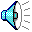 10 day social media fast. 
Read the Book of Mormon between now 
and the end of the year. 
Establish a pattern of regular temple attendance. Participate fully in Relief Society.